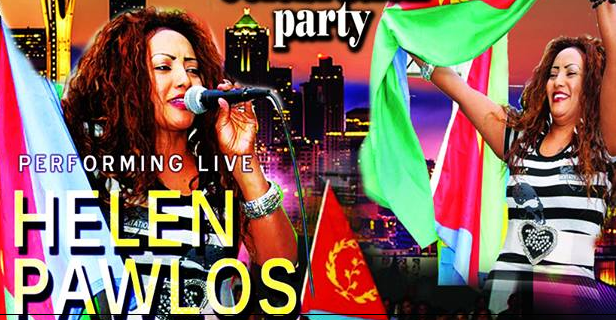 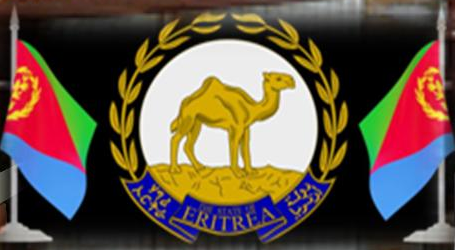 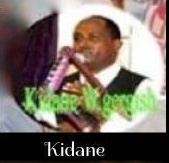 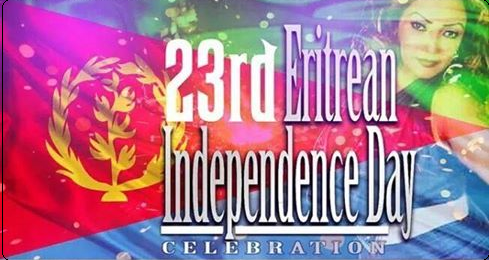 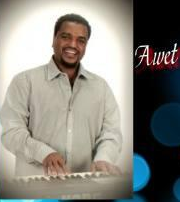 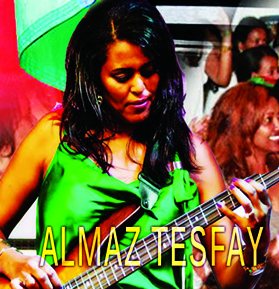 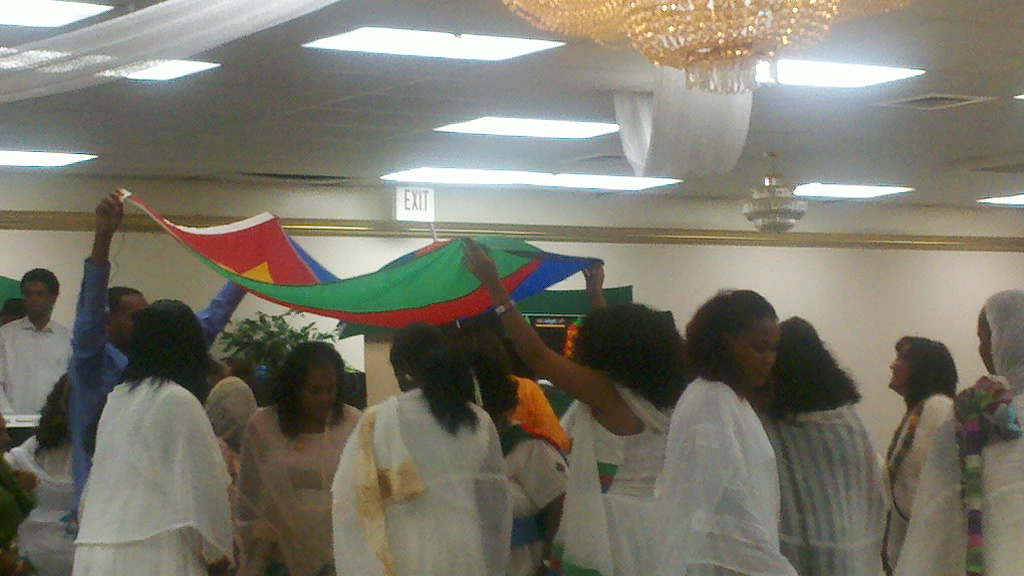 PP
ንርህው ጽባሕ ሎሚ ንስራሕ!    فلنعمل اليوم لرفاهية الغد
LET US WORK TOGETHER FOR A PROSPEROUS FUTURE!
Friday/ዓርቢ  23 May 2014            Time/ግዜ 6 P.M –1 A.M.
Address/ ቦታ፡  555 W. Glendale Ave. Phx. AZ. 85021.
Contact info: (602)518-2750, (602)327-4339.    ብዳሓን  ምጹ.
Admission/መእተዊ: Adults  $30.               Minors/ ትሕቲ ዕድመ $15